Qari mill-Ittra 
lil-Lhud.
Lhud 9, 15. 24-28.
Ħuti, Kristu hu medjatur ta’ patt ġdid, testment ġdid, biex, wara li seħħet 
il-mewt għall-fidwa 
tal-ħtijiet li saru fi żmien
il-patt ta’ qabel, dawk li huma msejħa minn Alla jiksbu l-wirt ta’ dejjem li hu wegħedhom.
Għax Kristu ma daħalx
f’santwarju magħmul b’idejn il-bnedmin li hu biss xbieha tas-santwarju veru, imma daħal fis-sema stess, biex issa jidher
għalina quddiem Alla.
U daħal hemm mhux biex minn żmien għal żmien joffri lilu nnifsu bħalma 
l-qassis il-kbir jidħol kull
sena fis-santwarju biex joffri demm ħaddieħor. Li kieku kien hekk, kien ikollu jbati ħafna drabi sa mill-ħolqien tad-dinja.
Iżda issa deher darba għal dejjem, meta waslet 
il-milja taż-żminijiet, biex ineħħi d-dnub 
bis-sagrifiċċju tiegħu nnifsu.
U kif hu miktub 
għall-bnedmin li għandhom imutu darba biss, u wara dan isir 
il-ġudizzju, hekk ukoll
Kristu, wara li offra lilu nnifsu darba biss biex jitgħabba bid-dnubiet 
tal-kotra, għad jerġa’ jidher darb’oħra, mhux biex
ineħħi d-dnubiet, imma biex isalva lil dawk li qegħdin jistennewh 
bil-ħerqa.
Il-Kelma tal-Mulej.
R:/ Irroddu ħajr lil Alla
Salm Responsorjali
R:/ Għannu lill-Mulej, 
għanja ġdida, għax għamel  ħwejjeġ 
tal-għaġeb.
Għannu lill-Mulej 
għanja ġdida,
għax għamel ħwejjeġ 
tal-għaġeb.
Ġibitlu r-rebħa 
l-leminija tiegħu 
u d-driegħ imqaddes 
tiegħu.
R:/ Għannu lill-Mulej, 
għanja ġdida, għax għamel  ħwejjeġ 
tal-għaġeb.
Għarraf il-Mulej 
is-salvazzjoni tiegħu,
f’għajnejn il-ġnus wera 
l-ġustizzja tiegħu.
Ftakar fi tjieba u 
l-fedeltà tiegħu
mal-poplu ta’ Iżrael.
R:/ Għannu lill-Mulej, 
għanja ġdida, għax għamel  ħwejjeġ 
tal-għaġeb.
L-art kollha minn tarf għall-ieħor,
rat is-salvazzjoni ta’ Alla tagħna.
Għajtu bil-ferħ 
lill-Mulej fl-art kollha,
infexxu fil-hena, 
ifirħu u għannu!
R:/ Għannu lill-Mulej, 
għanja ġdida, għax għamel  ħwejjeġ 
tal-għaġeb.
Għannu lill-Mulej 
biċ-ċetra,
biċ-ċetra u bil-ħlewwa 
tal-għana
bit-trombi u bid-daqq 
tat-trumbetti,
għajtu bil-ferħ quddiem 
il-Mulej is-Sultan!
R:/ Għannu lill-Mulej, 
għanja ġdida, għax għamel  ħwejjeġ 
tal-għaġeb.
Hallelujah, Hallelujah
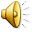 Is-Salvatur tagħna, 
Kristu Ġesù, qered 
il-mewt, u dawwal il-ħajja 
bla tmiem permezz 
tal-Evanġelju.
Hallelujah, Hallelujah
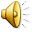 Qari mill-Evanġelju skont 
San Mark
Mk 3, 22-30
R:/ Glorja lilek Mulej
F’dak iż-żmien, il-kittieba li kienu niżlu minn Ġerusalemm bdew jgħidu:
“Dan Ġesù għandu fih lil Begħelżebul”,  u wkoll: 
“Dan bis-saħħa tal-Prinċep tax-xjaten qiegħed ikeċċihom ix-xjaten”.
Hu sejħilhom lejh u beda jkellimhom bil-parabboli:
“Kif jista’ x-Xitan ikeċċi x-Xitan? Jekk saltna tinqasam fiha nfisha, dik is-saltna ma tistax iżżomm wieqfa.
U jekk familja tinqasam fiha nfisha, dik il-familja ma tistax iżżomm wieqfa. Li kieku mela x-Xitan qam kontra tiegħu nnifsu
u nfired, ma kienx jista’ jżomm sħiħ, imma jkun wasal fit-tmiem.
Ħadd ma jista’ jidħol 
fid-dar ta’ wieħed qawwi u
jaħtaflu ġidu jekk qabel ma jkunx rabat lil dak 
il-qawwi; imbagħad id-dar jaħtafhielu żgur.
Tassew ngħidilkom, kollox jinħafrilhom lil ulied 
il-bniedem, id-dnubiet u d-dagħa kollu li jidgħu.
Imma min jieqaf 
lill-Ispirtu s-Santu ma jkollu qatt maħfra; jibqa’ ħati għal dejjem”.
Għax kienu qalu: 
“Għandu fih spirtu ħażin”.
Il-Kelma tal-Mulej
R:/ Tifħir lilek Kristu